Человек родился быть господином, повелителем, царём природы, но мудрость, с которой он должен править, не дана ему от рождения: она приобретается учением.                     Н.И. Лобачевский
ЦЕЛОЕ УРАВНЕНИЕ И ЕГО КОРНИ
9 класс

МОУСОШ № 49 г Шахты Ростовской области
 учитель математики:
Усенко Оксана Николаевна
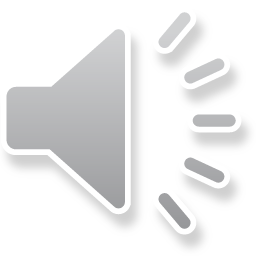 Психологическая установка
продолжаем обобщать и углублять сведения об уравнениях;
знакомимся с понятием целого рационального и дробного рационального уравнения; степени уравнения;
формируем навыки решения уравнений.;
 контролируем уровень усвоения материала;
 на уроке можем ошибаться, сомневаться, консультироваться. 
каждый учащийся сам себе дает установку.
Вспомним!
ax²+bx+c=0
Квадратное уравнение
ax + b = 0
Линейное уравнение
Нет корней
D<0
Нет корней
План
Какие уравнения называются целыми?
 Что называется степенью уравнения?
 Сколько корней имеет уравнение n-й степени?
 Методы решения уравнений  третьей степени.
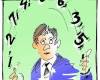 Уравнения
Целые
Дробные
ЦЕЛЫМ УРАВНЕНИЕМ С ОДНОЙ ПЕРЕМЕННОЙ НАЗЫВАЕТСЯ УРАВНЕНИЕ, ЛЕВАЯ И ПРАВАЯ ЧАСТИ КОТОРОГО- ЦЕЛЫЕ ВЫРАЖЕНИЯ
Если уравнение с одной переменной 
записано в виде 
P(x) = 0, где P(x)- многочлен стандартного вида,
то степенью этого многочлена называют 
степенью уравнения
Например:
Уравнение n-й степени и имеет не более n корней
Уравнение третьей степени вида:ax³+bx²+cx+d=0
Путем разложения на множители
Решить уравнение:
x³-8x²-x+8=0
Какова степень уравнения?
5x³- 5x(x²+4)=17
x²(x+4)- (x-2)(x²+1)=3
Сколько корней может иметь 
каждое из уравнений?
Решить уравнение:
(8x-1)(2x-3)-(4x-1)²=38
Решение:
Раскроем скобки и приведем 
подобные слагаемые
16x²-24x-2x+3-16x²+8x-138=0
-18x-36=0
x+2=0
x=-2
Ответ: x=-2
Физминутка!
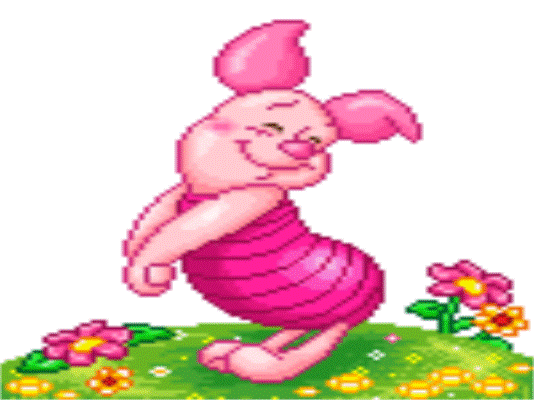 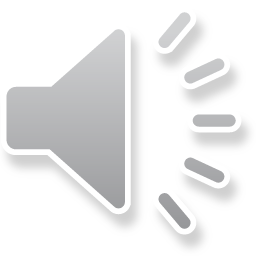 Ответы: А, Б, В.
Тест
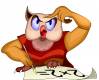 Рефлексия
Сегодня на уроке я научился…
Сегодня на уроке мне понравилось...
Сегодня на уроке я повторил…
Сегодня на уроке я закрепил…
Сегодня на уроке я поставил себе оценку…
Какие виды работы вызвали затруднения и требуют повторения…
Домашнее задание
Спасибо за внимание!
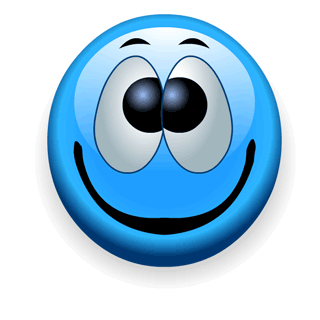 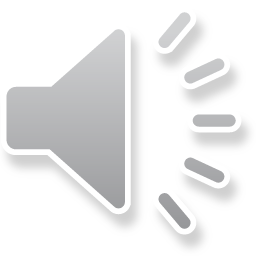